Lait, etiikka ja sosiaalinen kestävyys henkilöstöresursoinnissa ja rekrytoinnissa
YJOA2220
Fanni Hollström-Mikkonen
21.11.2024
JYU Since 1863.
1
Luennon sisältö
(Työ)Oikeuksien kehitys USA:ssa ja Suomessa
Lait ja oikeudet
Syrjimättömyys ja monimuotoisuus
Palkkaus
21.11.2024
JYU Since 1863.
2
Lainmukaisuus ja eettisyys
HR toimii lakien ja määräysten (sekä eettisten odotusten) rajoissa
Jokaisen toiminnon, dokumentin ja sen säilyttämisen, haastattelukysymyksen, palkkaus- ja palkitsemispäätöksen jne. tulee olla lainmukainen
21.11.2024
JYU Since 1863.
3
Historiakatsaus: Yhdysvallat
Tasa-arvoinen palkkalaki
Lapsityövoiman käyttö kielletään ja minimipalkka kirjataan lakiin
The Family Medical Leave
Vammaisten oikeudet työhön
Hyväosaiset valkoiset naiset alkoivat päästä korkeakouluihin ja saivat ensimmäiset tutkinnot
Black Lives Matter
Naiset saavat äänioikeuden
rekrytointisyrjintä kielletään
Me Too
1920
1954
1993
2017
2020
1964
2000
1941
1896
1938
rotuerottelu
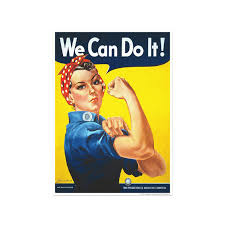 21.11.2024
JYU Since 1863.
4
Yhdenvertaisuuteen ja tasa-arvoon liittyvien lakien kehitys Suomessa
Naisten työssäkäynti yleistyi naisten siirryttyä rintamalle lähteneiden miesten töihin
Lisääntymis- ja seksuaalioikeudet
1906: Naisille ensimmäisinä maailmassa täydet poliittiset oikeudet
Perhevapaa- ja päivähoitojärjestelmä
1926: ensimmäinen naisministeri; naisille pääsy valtion virkoihin
1901: Naiset yliopistoihin
1970
2020
2000
1900
1930: aviovaimo vapautettiin miehensä holhouksesta
1971: Työsopimuslaki kieltää syrjinnän
1907: maailman ensimmäiset naiskansanedustajat
2000: Yleinen syrjintäkielto perustuslakiin
2015: Yhdenvertai-suuslaki
1987: Tasa-arvolaki
1919: vaimolle oikeus ansiotyöhön ilman aviomiehensä suostumusta
21.11.2024
JYU Since 1863.
5
Oikeuden toteutumisen varmistaminen
Yhdysvaltojen ja Suomen laeissa todistustaakka on syytetyllä
Syrjintäolettama muodostuu, jos asianomainen kykenee osoittamaan olleensa esim. henkilövalinnassa valituksi tullutta pätevämpi. Syrjintäolettaman muodostuttua, on työnantajalla todistustaakka osoittaa, että syrjintää ei ole tapahtunut (eli että valinnalle on ollut perustellut syyt).
Lait muuttuvat harvemmin kuin käsityksemme monimuotoisuudesta
HR:n vastuulla johdon ja henkilöstön säännöllinen kouluttaminen
21.11.2024
JYU Since 1863.
6
Rekrytoinnissa huomioon otettavat lait ja oikeudet
Suomen perustuslaki (731/1999)
Työsopimuslaki (55/2001) 
Laki naisten ja miesten välisestä tasa-arvosta (609/1986)
Rikoslaki (39/1889)
YK:n ihmisoikeuksien yleismaailmallinen julistus
artikla 23: Jokaisella on oikeus työhön, työpaikan vapaaseen valintaan, oikeudenmukaisiin ja tyydyttäviin työehtoihin sekä suojaan työttömyyttä vastaan.
Yhdenvertaisuuslaki (1325/2014)
§7 Työnantajan velvollisuus edistää yhdenvertaisuutta
säännöllisesti vähintään 30 hlöä työllistäviltä vaaditaan yhdenvertaisuussuunnitelma
8 § Syrjinnän kielto
9 § Positiivinen erityiskohtelu
10 § Välitön syrjintä
11 § Erilaisen kohtelun oikeuttamisperusteet
12 § Erilaisen kohtelun oikeuttamisperusteet työssä ja työhön otettaessa
13 § Välillinen syrjintä
14 § Häirintä
15 § Kohtuulliset mukautuksen vammaisten ihmisten yhdenvertaisuuden toteuttamiseksi
16 § Vastatoimien kielto
21.11.2024
JYU Since 1863.
7
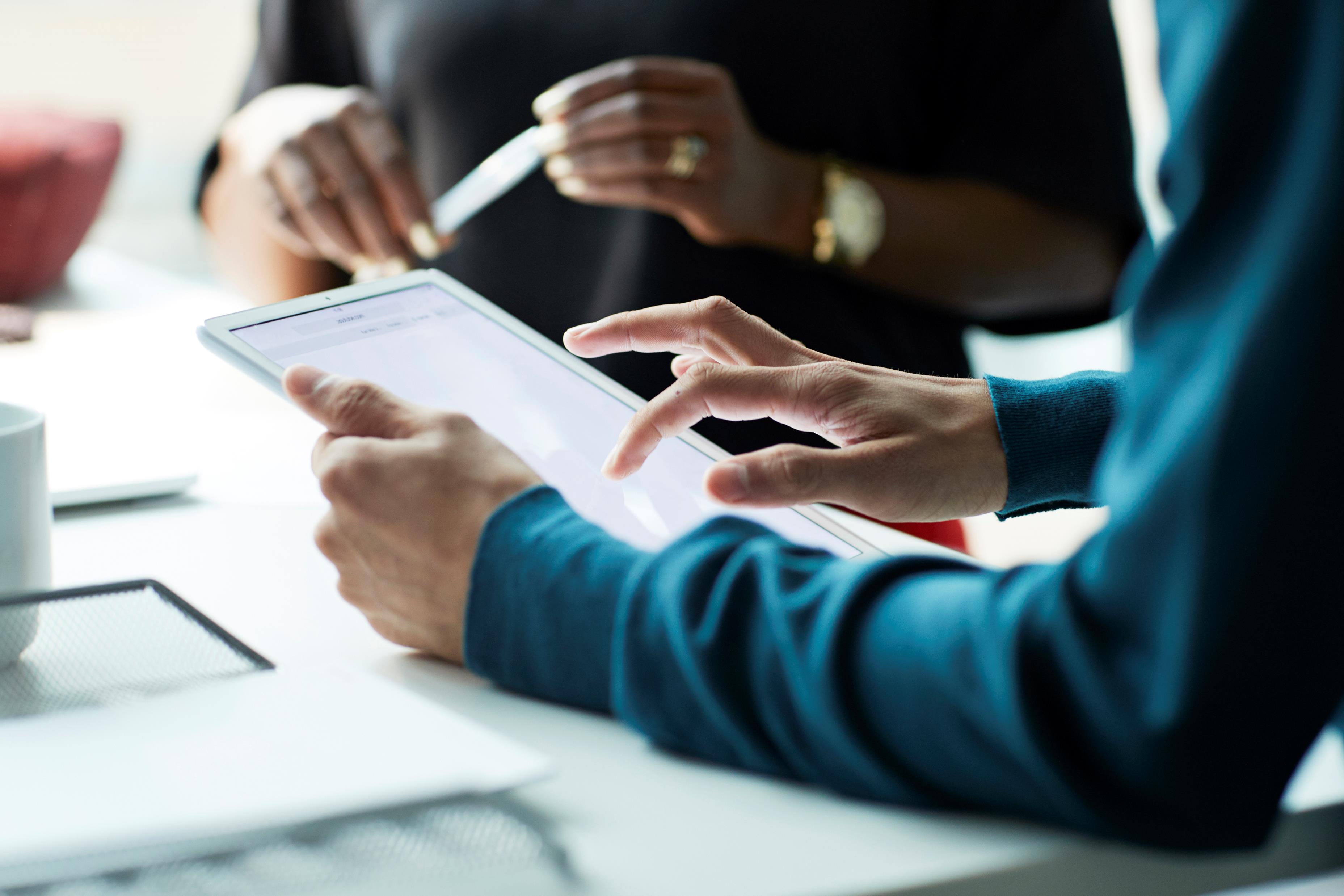 Muita oikeuksia ja velvollisuuksia
Ennen rekrytointia
Takaisinottovelvollisuus: rekrytointia edeltävän 4kk:n aikana lomautetun tai irtisanotun etuoikeus tarjolla olevaan työhön (sis. kohtuullisen koulutuksen järjestämisvelvollisuuden)
Työnantaja velvoitettu kysymään TE-toimistosta, ovatko em. työttöminä työnhakijoina  laiminlyönti johtaa korvausvastuuseen
Velvollisuus tarjota lisätyötä osa- ja määräaikaisille ennen uutta rekrytointia
työnantajan on pyynnöstä toimitettava kirjallinen perustelu, miksei osa-aikaisen työaikaa tai määräaikaisen työsopimuksen kestoa pidennetty
Tietosuojaseloste: mitä tietoja hakijoista kerätään, mihin tiedot tallennetaan, milloin ne hävitetään
21.11.2024
JYU Since 1863.
8
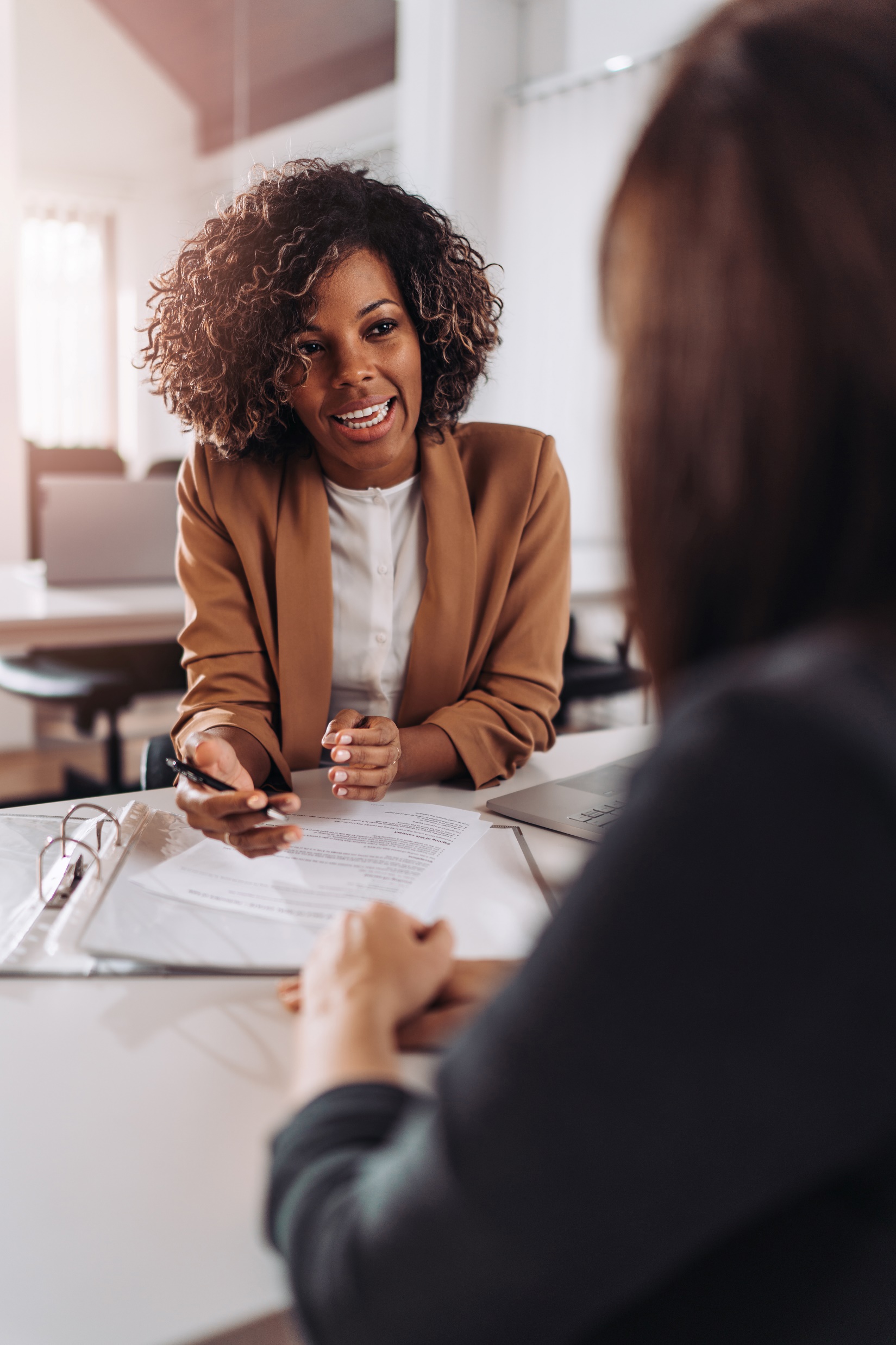 Muita oikeuksia ja velvollisuuksia
Rekrytoinnin aikana
Valinnan perusteena vain hakijan toimittamat tai suostumuksellaan kerätyt tarpeelliset ja perustellut tiedot
Syrjintäepäily: edellä mainituissa laeissa luetelluista ominaisuuksista kysyminen
Saa kysyä työn tekemiseen liittyviä avoimia kysymyksiä, kuten kykeneekö hakija työn edellyttämään matkusteluun.
Hakijalta tulee saada suostumus esim. soveltuvuustesteihin, rikosrekisterin tai luottotietojen tarkistamiseen sekä huumetestaukseen
Suostumattomuus voi johtaa epäedulliseen asemaan valinnan kannalta
Työnhakijalla oikeus saada maksutta käyttöönsä lausunto testien tuloksista
21.11.2024
JYU Since 1863.
9
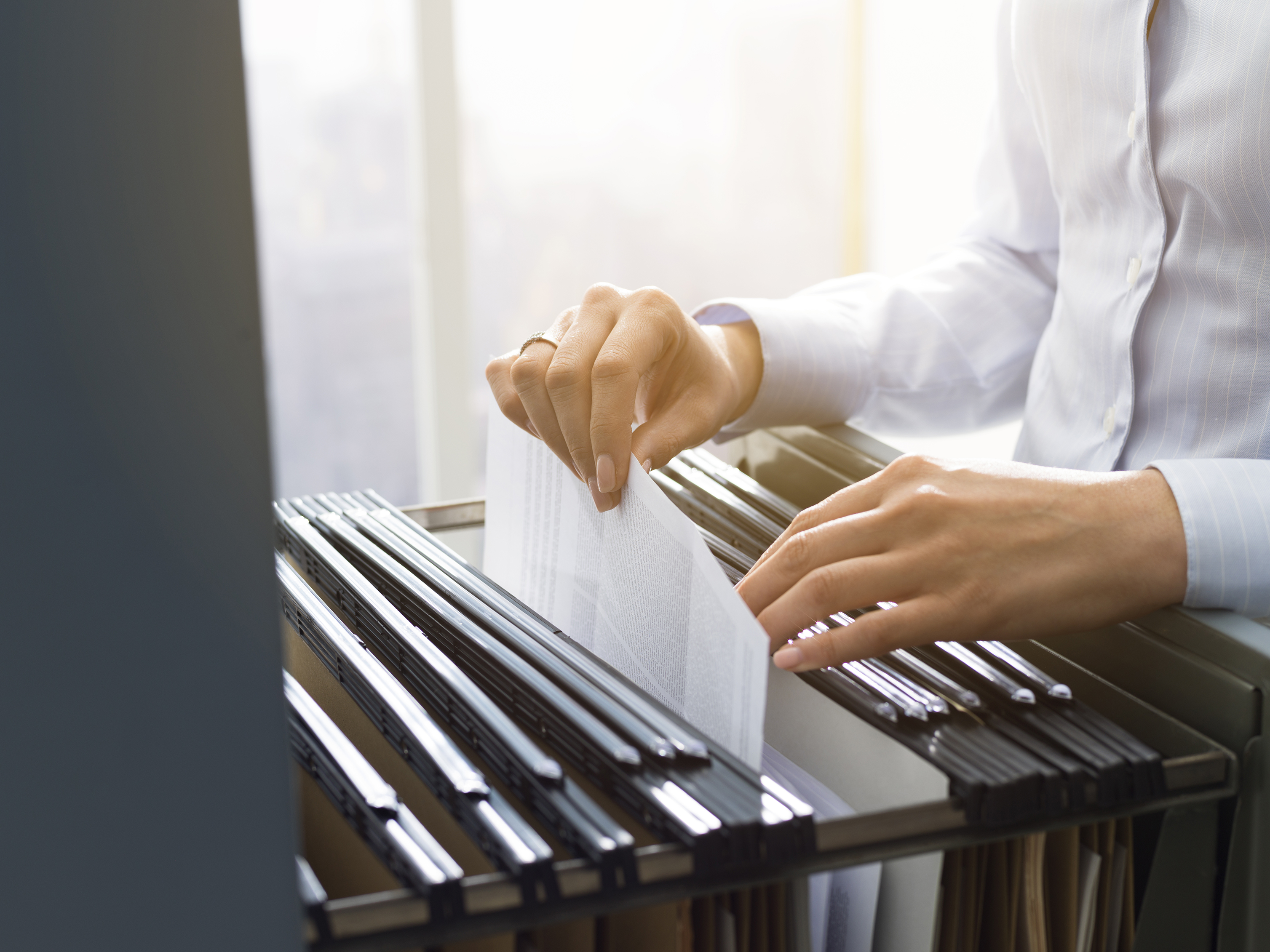 Muita oikeuksia ja velvollisuuksia
Rekrytoinnin jälkeen
Hakijoilla on vuosi aikaa nostaa syrjintäkanne: hakuun ja valintaan liittyvät dokumentit kannattaa tästä syystä säilyttää vuoden verran.
Syrjintäkanne tulee kyetä todistamaan aiheettomaksi selvityksellä, jossa objektiivisen perustein osoitetaan, ettei rekrytoinnin eri vaiheissa ole toimittu syrjivästi.
Syrjinnän toteaminen ei edellytä työnantajan tahallisuutta tai tuottamuksellisuutta.
21.11.2024
JYU Since 1863.
10
Monimuotoisuus työelämässä
21.11.2024
JYU Since 1863.
11
Mitä monimuotoisuus on?
ikä
kieli, alkuperä, kansalaisuus, etnisyys ja kulttuuri
uskonto ja vakaumus
sukupuoli,
seksuaalinen suuntautuminen ja näiden ilmaisu
perhesuhteet
tervey-dentila
sosioekonominen tausta ja asema
kyvykkyys
mielipide,
poliittinen ja AY- toiminta
(esim. fyysinen, neurologinen jne.)
21.11.2024
JYU Since 1863.
12
aluepolitiikka
rotuerottelu
kaupungistuminen
koulutus
globalisaatio
naisten yhteiskunnallinen asema
tutkimus
kolonialismi
natsitiede
sodat
kriisit
sosiaalinen media
tekoäly
kansalaisaktivismi
perhepolitiikka
maahanmuuttopolitiikka
teolliset vallankumoukset
21.11.2024
JYU Since 1863.
13
Monimuotoisuus, yhteenkuuluvuus ja valta
Yhteenkuuluvuuden tunne ja hylätyksi tulemisen pelko ovat fundamentaalisia ja universaaleja tarpeita (Pardede & Kovač, 2023)
Ihminen pyrkii samaistumaan muihin kuuluakseen joukkoon ja hakeutuu samankaltaistensa seuraan, jotta yhteistoiminta olisi vaivatonta (Noble & New II, 2024)
Vähemmistöihin kuuluvien on vaikeampi päästä mukaan verkostoihin ja kerryttää sosiaalista pääomaa, joka edistäisi johtotehtäviin pääsemistä ja niissä tehokkaasti toimimista (Eagly & Chin, 2010)
Ympäristöään tarkkailemalla ihminen on oppinut minkälaisilla yksilöillä on valtaa (social dominance theory, ks. mm. Pratto ym., 2000)
Valtaa pitävien piirteiden mimikoiminen ja muiden piirteiden häivyttäminen on ollut työkalu pärjätä yhteiskunnassa
Perinteisten johtajien kaltaisia pidetään soveliaampina johtajiksi – muita soveltumattomina (Eagly & Chin, 2010)
Tiedostettu ja tiedostamaton suosiminen ja syrjintä
Identtisillä hakemuksilla kouluun valittiin ennemmin miesopiskelija (Lewis & Paulson, 2017)
Eroa nais- ja miesvalitsijoiden välillä ei ollut: vähemmistöön kuuluminen ei automaattisesti johda syrjimättömään käytökseen, vaan vaatii ongelmien tiedostamisen
Valkoisilla mustia parempi neuvotteluvoima palkkaneuvotteluissa (Hernandez ym., 2019)
21.11.2024
JYU Since 1863.
14
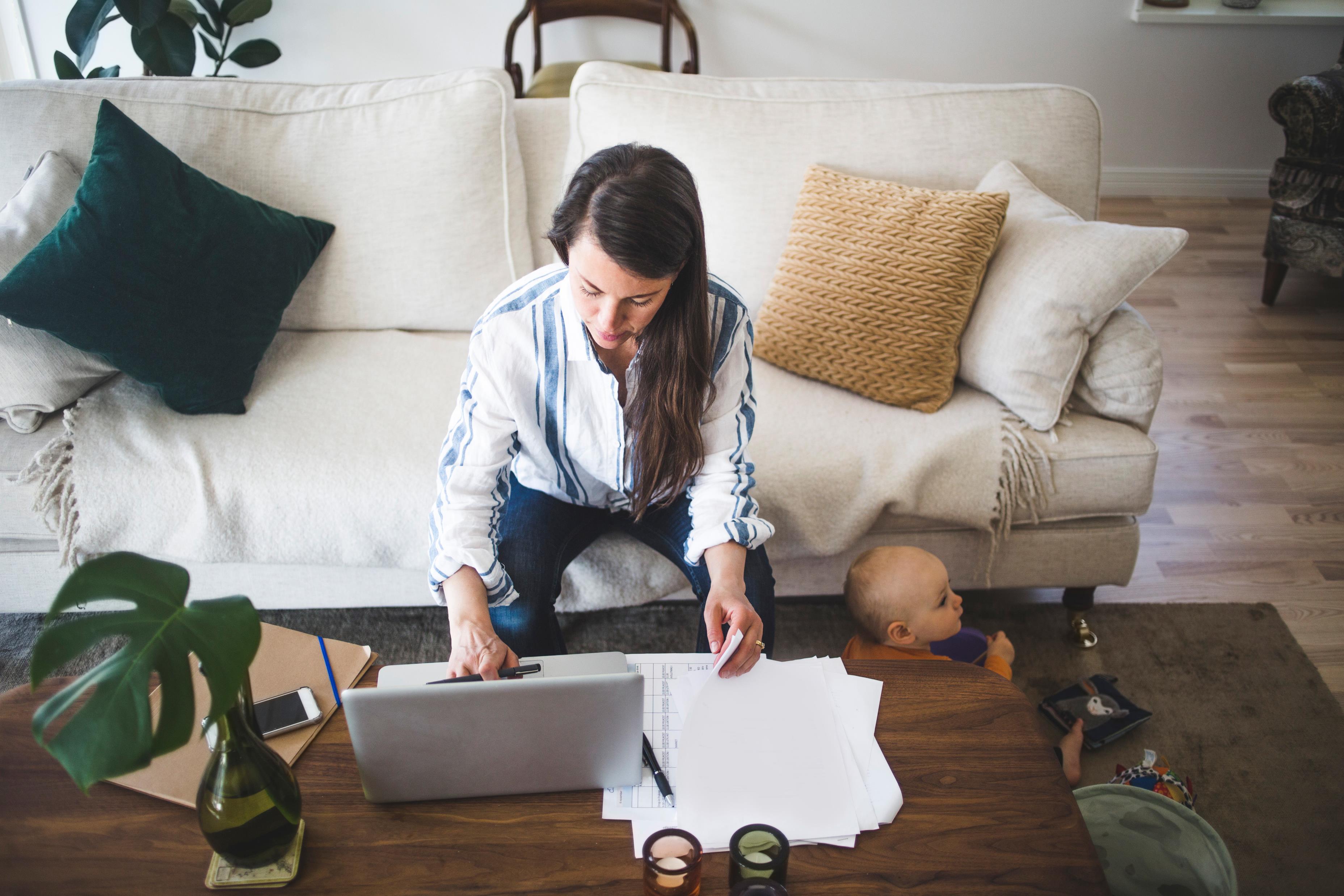 Missä olemme nyt?
Suomalainen yhteiskunta näyttää homogeeniseltä
kansainvälisten osaajien kotoutuminen vaikeaa (Välimäki ym., 2023)
rekrytointisyrjintää on, mutta laittomuudestaan huolimatta se on vaikeasti osoitettavaa ja kitkettävää (Bruun, 2023; Bergbom, Toivanen & Väänänen, 2020; Ahmad, 2019)
maahanmuuttajat ovat harvemmin koulutustaan vastaavassa työssä (Myrskylä & Pyykkönen, 2014) ja useammin lyhyillä sopimuksilla ja osa-aikaisina (Saukkonen, 2017)
Perhepoliittisilla käytännöillä vahvat juuret, mutta olleet erityisesti naisille suunnattuja
Epätasa-arvoa pyritään kitkemään laein, säännöksin ja kannustimin
21.11.2024
JYU Since 1863.
15
Monimuotoisuus rekrytoinnissa (Monimuotoisuusbarometri 2020)
Edistystä kymmenessä vuodessa, mutta vaihtelua organisaatioiden paljon
Joka kymmenes henkilöstöasiantuntijoista havainnut rekrytoinnissa syrjintää omassa organisaatiossaan (erit. etnisyys tai sukupuoli)
Syrjintää ehkäiseviä rekrytointikäytäntöjä lähes kolmasosalla (mm. anonyymi rekrytointi, kouluttaminen, ohjeistaminen)
Anonymisoinnin tason riittävyys?
21.11.2024
JYU Since 1863.
16
Miksi monimuotoisuuden ja yhdenvertaisuuden edistäminen rekrytoinnissa on tärkeää?
Eettiset syyt
Lait, asetukset ja näihin rinnastettavat syyt
Taloudelliset syyt
kansantaloudelliset
liiketaloudelliset
Organisationaaliset
21.11.2024
JYU Since 1863.
17
Rekrytoinnissa ajankohtaista Suomessa syksyllä 2024
Kolmen kuukauden työttömyyssääntö
Kts. mm. TEM
Yli 55-vuotiaiden syrjintä työelämässä
Kts. mm. Ikäsyrjintätutkimus 10/2024
Koulutus- ja osaamistason nosto
OECD: 50% ikäluokasta korkeakoulutettuja
Osaavan työvoiman puute
SOTE-sektorin työvoimapula
Rekrytointipalkkiot EKHVA:lla
Vientivetoinen palkkamalli
Jakaa mielipiteitä
21.11.2024
JYU Since 1863.
18
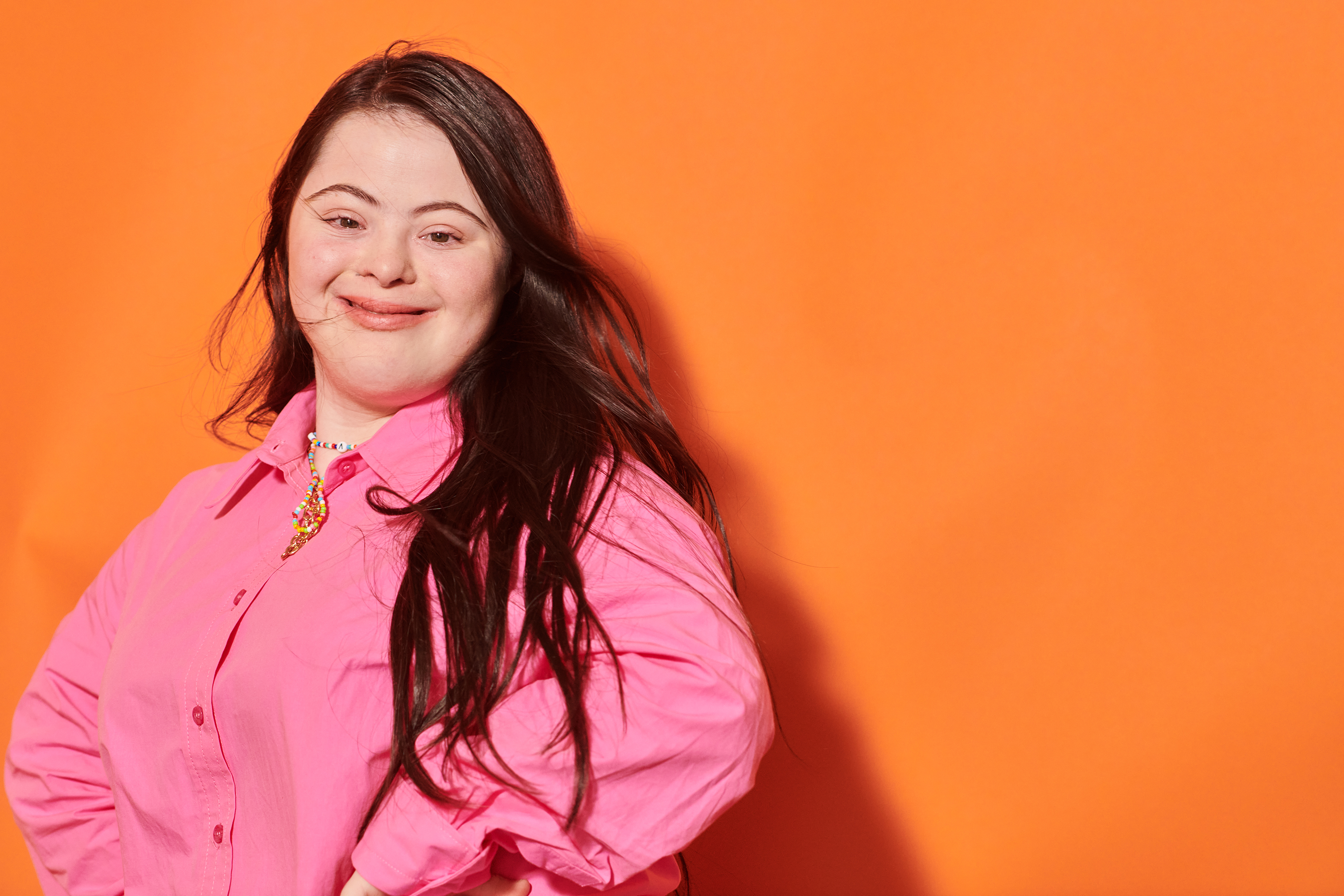 Moninaiset kyvyt & rekrytoiminen
Syrjintä vamman tai terveydentilan perusteella kielletty
Kohtuullisten mukautusten epääminen kielletty
Työnantajille saatavilla mm. työolosuhteiden järjestelytuki
Esteettömyys ja saavutettavuus tulee huomioida myös mm. rekrytointi-ilmoituksessa ja työhaastattelussa:
Onko työpaikkailmoitus mahdollista lukea ruudunlukijalla?
Pääseekö haastatteluun, vaikka käyttäisi pyörätuolia?
Kun työnantaja viestii inklusiivisesti, on hakijan helpompi kertoa omista erityistarpeistaan työhön liittyen
Yhdenvertaisuuslaki:
12 § Erilaisen kohtelun oikeuttamisperusteet työssä ja työhön otettaessa
15 § Kohtuulliset mukautukset vammaisten ihmisten yhdenvertaisuuden toteuttamiseksi
17 § Syrjivän työpaikkailmoittelun kielto
21.11.2024
JYU Since 1863.
19
Vammaisuus, sairaus ja täsmätyökykyisyys
Terveys ja työkyky muuttuvat työuran varrella
Synnynnäinen vamma tai erityistarve
Sanavalinnat: vajaakuntoinen, osatyökykyinen vai täsmätyökykyinen?
(Kannisto, 2019, 33)
21.11.2024
JYU Since 1863.
20
Työllistämisen jatyössä pysymisen tukia
Osasairauspäiväraha
Palkkatuki
Työolosuhteiden järjestelytuki
Työkokeilu
Oppisopimus ja tuettu oppisopimus
Siirtymätyö
Ammatillinen kuntoutus
Osatyökyvyttömyyseläke
Osittain vanhuuseläke
21.11.2024
JYU Since 1863.
21
Työn ja työolojen mukauttaminen
Edistävät työssä jaksamista, nopeuttavat työhön paluuta ja edistävät monimuotoisen henkilöstön rekrytointia.
Kaikkia hyödyttäviä työn ja työolojen mukautuksia:
Työaikajärjestelyt: osa-aikatyö, joustavat työajat, työn jaksotus, riittävä tauotus, mahdollisuus etätyöhön
Työn organisointi: työnjako ja työtehtävien muutokset, työmäärä ja -tahti, avun saaminen työhön
Työympäristö: työtilojen esteettömyys, viihtyisyys ja ergonomia, työ- ja apuvälineet, työrauha ja ilmapiiri ml. asenteet
21.11.2024
JYU Since 1863.
22
Palkkaus
21.11.2024
JYU Since 1863.
23
Palkkaus
Palkkajärjestelmässä määritellään erilaisten töiden ja tehtävien
vaatimustasoa,
vastuiden määrää,
kompleksisuutta ja
kriittisyyttä (merkitys organisaation toiminnalle)
Työntekijöiden tiedettävä, miten palkkajärjestelmässä voi nousta:
Millaisia vaatimuksia tulee täyttää?
Kuinka usein suoriutumista tai työn vaativuutta arvioidaan?
Paljonko palkka voi kerralla nousta?
Kuinka usein korotusta voi hakea?
Vaatii rinnalleen toimivan suoriutumisenarviointijärjestelmän
Palkkaryhmät
21.11.2024
JYU Since 1863.
24
Palkkaus
Palkkajärjestelmässä määritellään erilaisten töiden ja tehtävien
vaatimustasoa,
vastuiden määrää,
kompleksisuutta ja
kriittisyyttä (merkitys organisaation toiminnalle)
Työntekijöiden tiedettävä, miten palkkajärjestelmässä voi nousta:
Millaisia vaatimuksia tulee täyttää?
Kuinka usein suoriutumista tai työn vaativuutta arvioidaan?
Paljonko palkka voi kerralla nousta?
Kuinka usein korotusta voi hakea?
Vaatii rinnalleen toimivan suoriutumisenarviointijärjestelmän
Palkkaryhmät
oikeuden-mukaisuus
21.11.2024
JYU Since 1863.
25
Palkitsemisen perusteet
Millaista palkkaa ja etuuksia kellekin maksetaan?
Käytä tukena työn analyysia
Taulukoi tasot ja pisteytä
Painota alueet org:n tavoitteiden mukaisesti
Aseta vaihteluväli vastaamaan kilpailuympäristöä
Määritä kuinka usein ja millä perusteilla perusteita muutetaan
Muut edut
21.11.2024
JYU Since 1863.
26
EU:n palkka-avoimuusdirektiivi
Huom! Tätä luentoa tehdessä Suomen lakimuutosvalmistelu on kesken
Tulee täytäntöön panna 6/2026 mennessä
Vaatii työnantajaa kertomaan palkan, palkkatasojen ja palkankehityksen yleiset määräytymisperusteet
Ei yksilöityjä palkkatietoja (GDPR:n suojelema), mutta keskiarvot
Yli 100 työntekijää työllistäville julkinen palkkaraportointivelvollisuus sukupuolten välisestä palkkaerosta
Jos yli 5%, korjattava tai perusteltava puolen vuoden aikana
Lisäksi raportoitava sukupuolten osuudet kussakin kvartiilipalkkaluokassa
21.11.2024
JYU Since 1863.
27
Sukupuolten väliset palkkaerot
Suomalaisten palkka keskimäärin: miehet 4359 € ja naiset 3693 € (ero 666 € /kk) (Palkansaajien kuukausiansiot, Tilastokeskus)
Suomen Ekonomien palkkatutkimuksessa (10/2021) on tutkittu mies- ja naisekonomien palkkaerojen selittäviä tekijöitä
Miesekonomien keskipalkka oli 7177 € ja naisilla 5547 €, eroa 1630 €/kk, naisekonomien palkka 22% pienempi
Selittymätön palkkaero: 665 € / kk

Vuodessa: 7980 €

36,5 vuoden työuran aikana: 219 000 €
Selittyvä palkkaero: 965 € / kk
Asema, toimiala, poissaolovuodet työelämästä, tulospalkkaus, työpaikan sijainti, työkokemusvuodet, työsuhteen määräaikaisuus tai vakituisuus, työnantajan koko, työnantajan kotimaa, sekä koulutustaso.
Kaikkiaan naisekonomi tienaa 714 000 € mieskollegaansa vähemmän
Tilanne ei ole muuttunut 1990-luvulta
Palkkatasa-arvon edistämiseksi: palkka-avoimuus ja hoivavastuiden tasaisempi jakautuminen heterovanhempien välillä
21.11.2024
JYU Since 1863.
28
Lähteet
Ahmad, A. (2019). When the Name Matters: An Experimental Investigation of Ethnic Discrimination in the Finnish Labor Market. Sociological Inquiry, 90(3), 468-496.
Bergbom, B., Toivanen, M. & Väänänen, A. (2020). Monimuotoisuusbarometri 2020. Fokuksessa rekrytointikäytännöt ja monikulttuurisuus. Työterveyslaitos. Helsinki. ISBN 978-952-261-947-1
Bruun, A. (2023). Työelämän monimuotoisuusohjelman 2021-2023 loppuraportti. Työ- ja elinkeinoministeriön julkaisuja 2023, 39. Helsinki. ISBN pdf: 978-952-327-755-7
Eagly, A. H., & Chin, J. L. (2010). Diversity and leadership in a changing world. American psychologist, 65(3), 216.
Hernandez, M., Avery, A. R., Volpone, S. D. & Kaiser, C. R. (2019). Bargaining While Black: The Role of Race in Salary Negotiations. Journal of Applied Psychology, 104(4), 581–592.
Hewlett, S. A., Marshall, M. & Sherbin, L. (2013). How Diversity Can Drive Innovation. Harvard Business Review.
Lewis D. & Paulson, E. (2017). Proceedings of the diversity and inclusion innovation forum: unconscious bias in academic medicine. Association of American Medical Colleges. Washington, DC.
Kannisto, J. (2019). Eläkkeellä ja työssä: Tilasto eläkeläisten työnteosta vuosina 2007-2018. Eläketurvakeskuksen tilastoja, 14/2019. ISSN 2343-3558.
Myrskylä, P. & Pyykkönen, T. (2014). Suomeen muuttaneiden naisten ja miesten työmarkkinatilanne, koulutus ja poliittinen osallistuminen. Helsinki: Tilastokeskus.
Noble, D. & New II, J. J. (2024). Fostering civility and constructive debate in a polarized society: How leadership educators can leverage diverse perspectives. Journal of Leadership Education, Vol. ahead-of-print No. ahead-of-print. https://doi.org/10.1108/JOLE-01-2024-0007 
Pardede, S. & Kovač, V. B. (2023). Distinguishing the need to belong and sense of belongingness: The relation between need to belong and personal appraisals under two different belongingness conditions. European Journal of Investigation in Health, Psychology and Education, 13(2), 331–344.
Pratto, F., Liu, J. H., Levin, S., Sidanius, J., Shih, M., Bachrach, H. & Hegarty, P. (2000). Social Dominance Orientation and the Legitimization of Inequality Across Cultures. Journal of Cross-Cultural Psychology, 31(3), 369-409.
Saukkonen, P. (2017). Immigrants and employment in Helsinki. Kvartti 1, 44–59.
Välimäki, M., Pitkänen, V., Niemi, M. K. & Veijola, R. (2023). Kansainväliset osaajat ja Suomi: Mielikuvat, kotiutuminen, työelämä ja tuen tarpeet. Kansainvälisten osaajien Suomi –tutkimushankkeen loppuraportti. ISBN pdf: 978-952-5895-74-2
21.11.2024
JYU Since 1863.
29